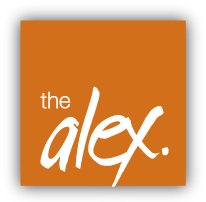 Introducing the Intensive Case Management Toolkit
A Guide to Creating and Sustaining an Intensive Case Management Program Utilizing the Housing First Model
Sue Fortune & Karen Poffenroth
Paradigm Shift
Managing homelessness to ending homelessness 
10 year plans
Prioritizing Housing Programs over traditional homelessness management programs
Shift away from laying blame
Harm Reduction
Commitment to Housing First Programming
Cost of Homelessness vs Cost of Housing First
System Use Reduction in Housing First
Introduction to Housing First
Housing is a Human Right
Individuals do not need to prove that they “deserve” housing or are “housing ready”
Substance use and non-compliance with mental health treatment are not barriers to housing
Goal is to prevent a return to homelessness
Intensive Case Management
Intensive Case Management provides 
Subsidized housing
Intensive and flexible support
Focus on individualized psycho-social recovery
Focus on Housing Retention rather than Eviction Prevention
[Speaker Notes: Often supports are required to help people maintain their housing]
Role of Toolkit
Provides guidelines and support for agencies and programs 
Interested in ICM &/or HF
Planning to Implement ICM &/or HF
Increase ICM &/or HF adherence and outcomes in existing programs
Introduces the ICM Web-Enabled Workbook Program 
Practical solutions for
Clinical Interventions
Program Planning
Admin and Finances
Funding Structure
Thank Yousfortune@thealex.cakpoffenroth@thealex.ca
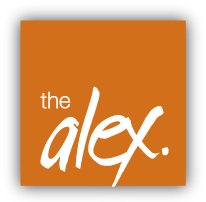